Презентация к уроку окружающего мира, 1 класс УМК «Школа России»
« Почему нужно чистить зубы и мыть руки?»
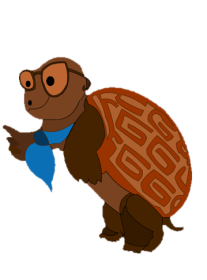 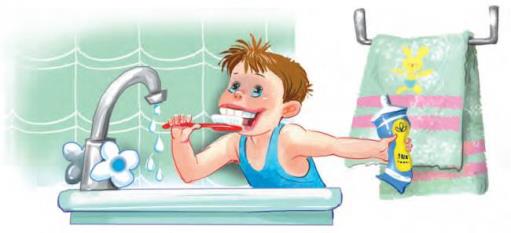 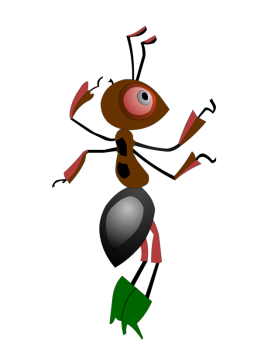 Мы с вами уже знаем, почему нужно есть много овощей и фруктов, почему их нужно мыть перед едой. А сегодня Муравьишка приготовил для нас новый вопрос: почему нужно чистить зубы и мыть руки?
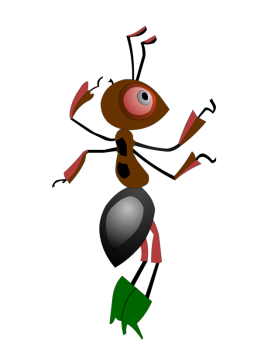 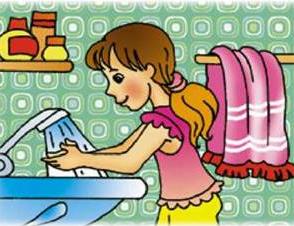 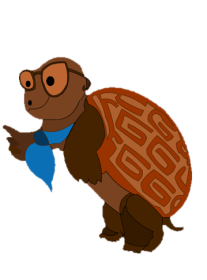 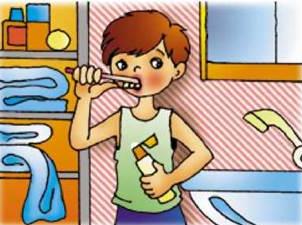 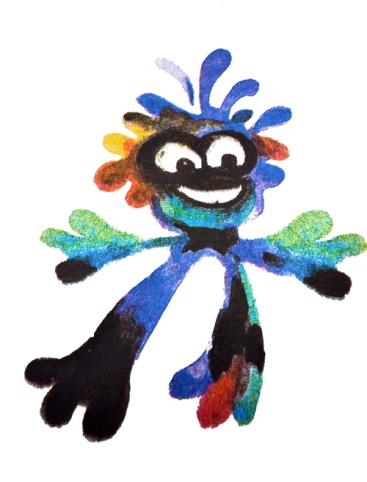 Не отвечайте на этот вопрос! 
Чистить зубы и мыть руки совсем не нужно! Люблю ребят, которые не чистят зубы. А ребята, которые не моют руки, — мои лучшие друзья!
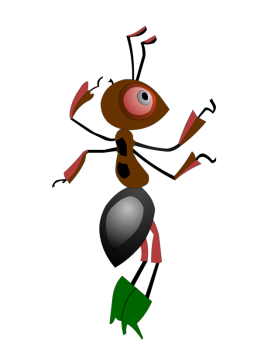 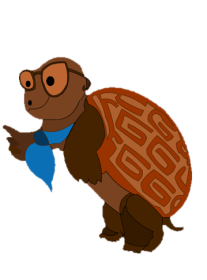 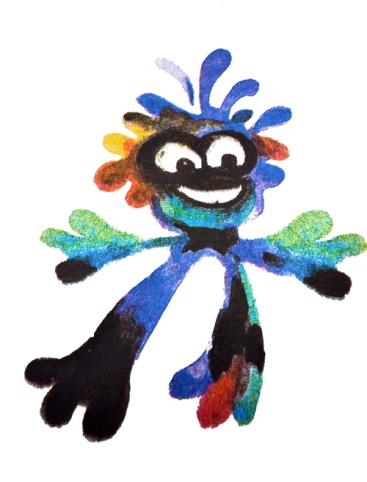 Ребята , нужно обязательно чистить зубы и мыть руки ! Мы не хотим  дружить со Злючкой-Грязючкой!  О чём сначала поговорим — о зубах или о руках? Давайте о том, о чём будет моя загадка…
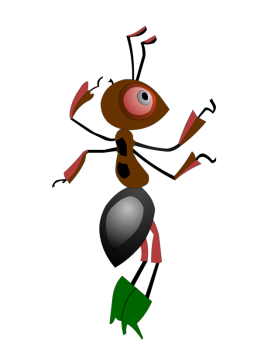 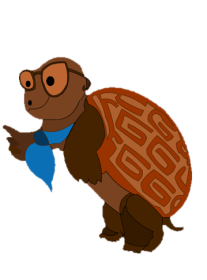 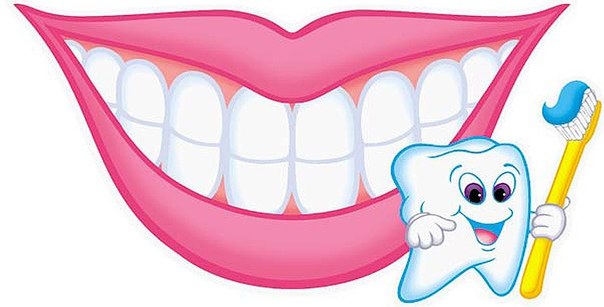 На красной жёрдочкеСидят белые курочки.
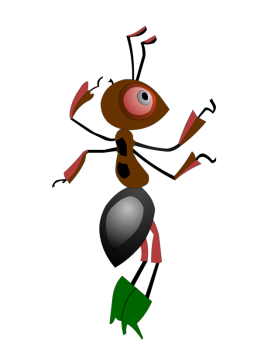 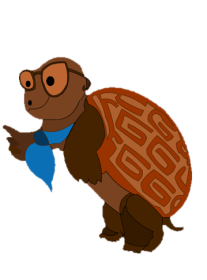 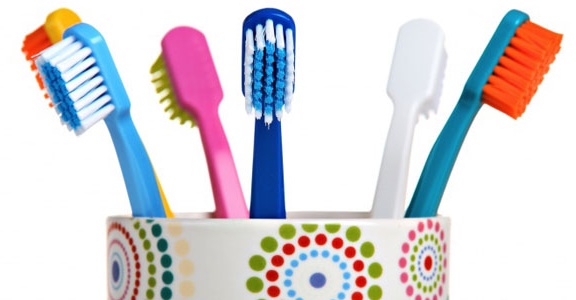 Костяная спинка,Жёсткая щетинка,С мятной пастой дружит,Нам усердно служит.
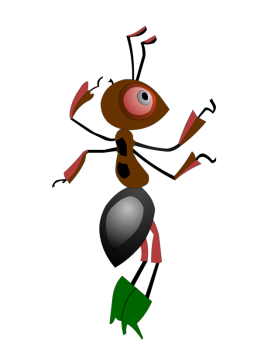 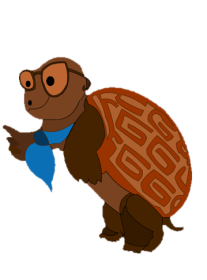 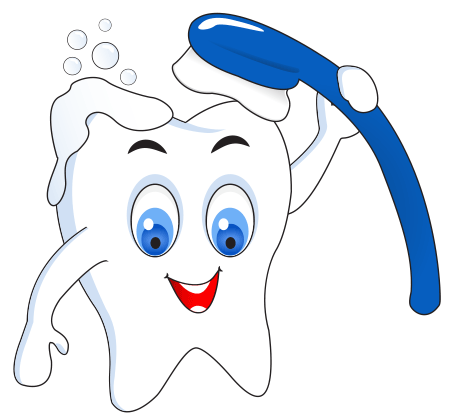 На зубах постоянно образуется налёт из микробов и остатков пищи. Частички пищи застревают между зубами. Поэтому обязательно надо чистить зубы.
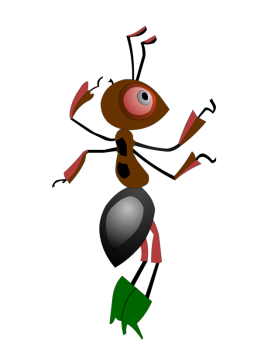 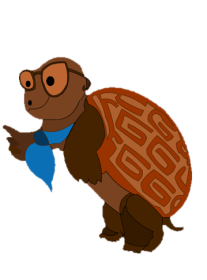 Ребята , вы знаете, какими движениями надо чистить зубы?
Зубы надо чистить с углов, с боковых зубов. Сначала изнутри, вверх-вниз. Так чистят стеночки. По верхушкам зубов водим щеткой кругами или петельками. Когда мы почистим зубы, щетку надо помыть и поставить в стаканчик.
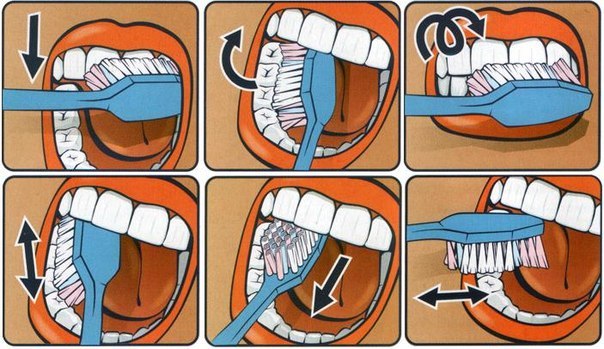 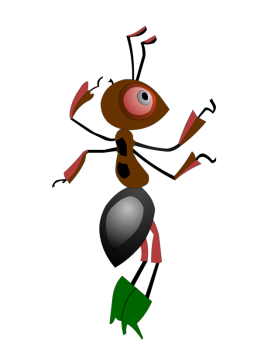 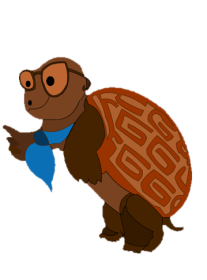 жми на вопрос
жми на вопрос
Сколько раз в день надо чистить зубы? Когда? Какой пастой вы пользуетесь?
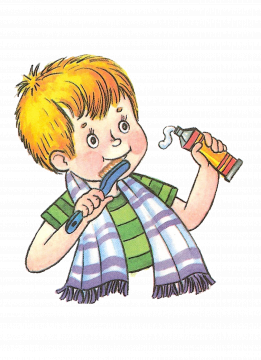 Зубы надо чистить два раза в день – утром
 и вечером. Для детей выпускается 
специальная детская зубная паста.
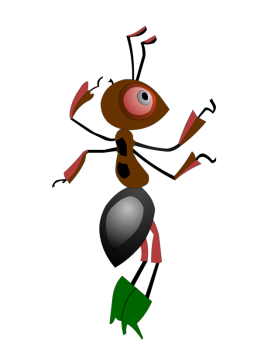 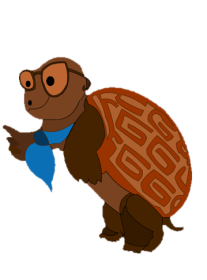 Ребята!
У многих из вас сейчас молочные зубы меняются на постоянные. Может быть, не стоит ухаживать за молочными зубами, раз они все равно выпадут? Так рассуждать нельзя. Если молочный зуб заболел, то он заражает находящийся под ним, ещё не вышедший наружу, постоянный зубик. Получается: не ухаживая за молочными зубами, мы портим ещё не появившиеся зубы, с которыми нам жить все
 оставшееся время.
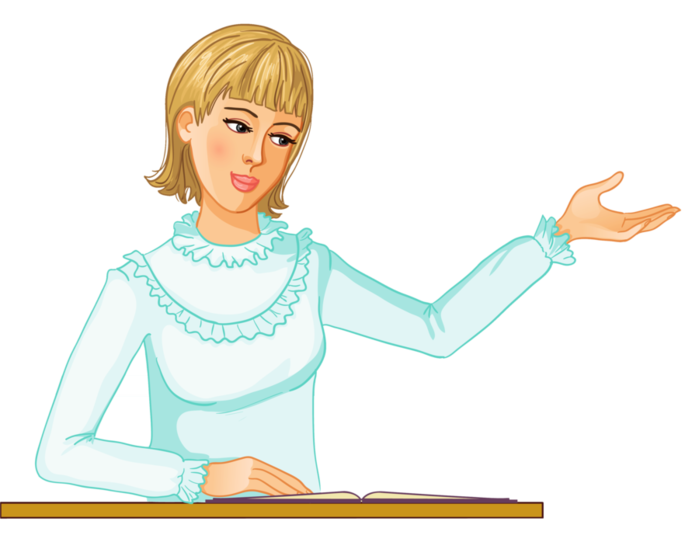 жми на вопрос
Надо чистить каждый зуб,    Верхний зуб, нижний зуб,    Даже самый дальний зуб, —    Очень важный зуб.    Изнутри, снаружи три,    Три снаружи, изнутри.
Мы чистим, чистим зубы    И весело живём. А тем, кто их не чистит, мы песенку поём:
— Эй, давай не зевай,    О зубах не забывай, Снизу вверх, сверху вниз. Чистить зубы не ленись.
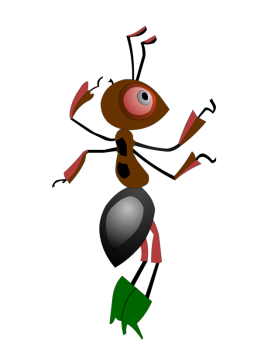 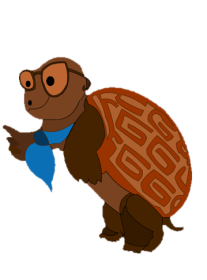 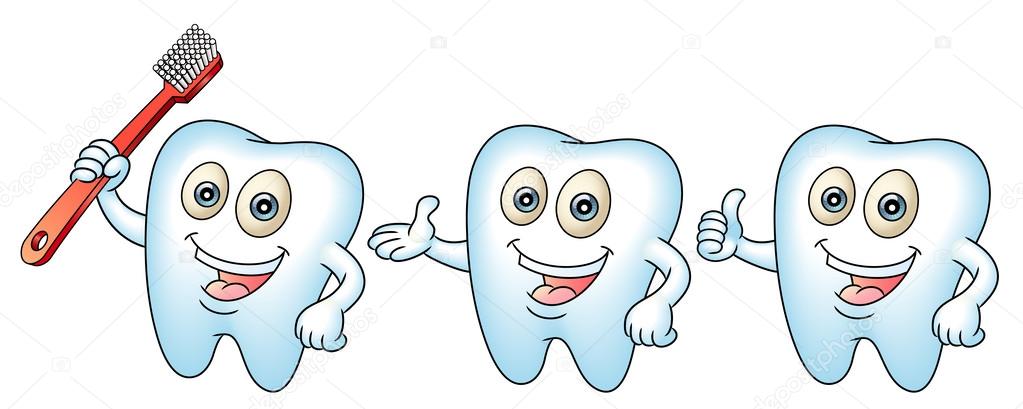 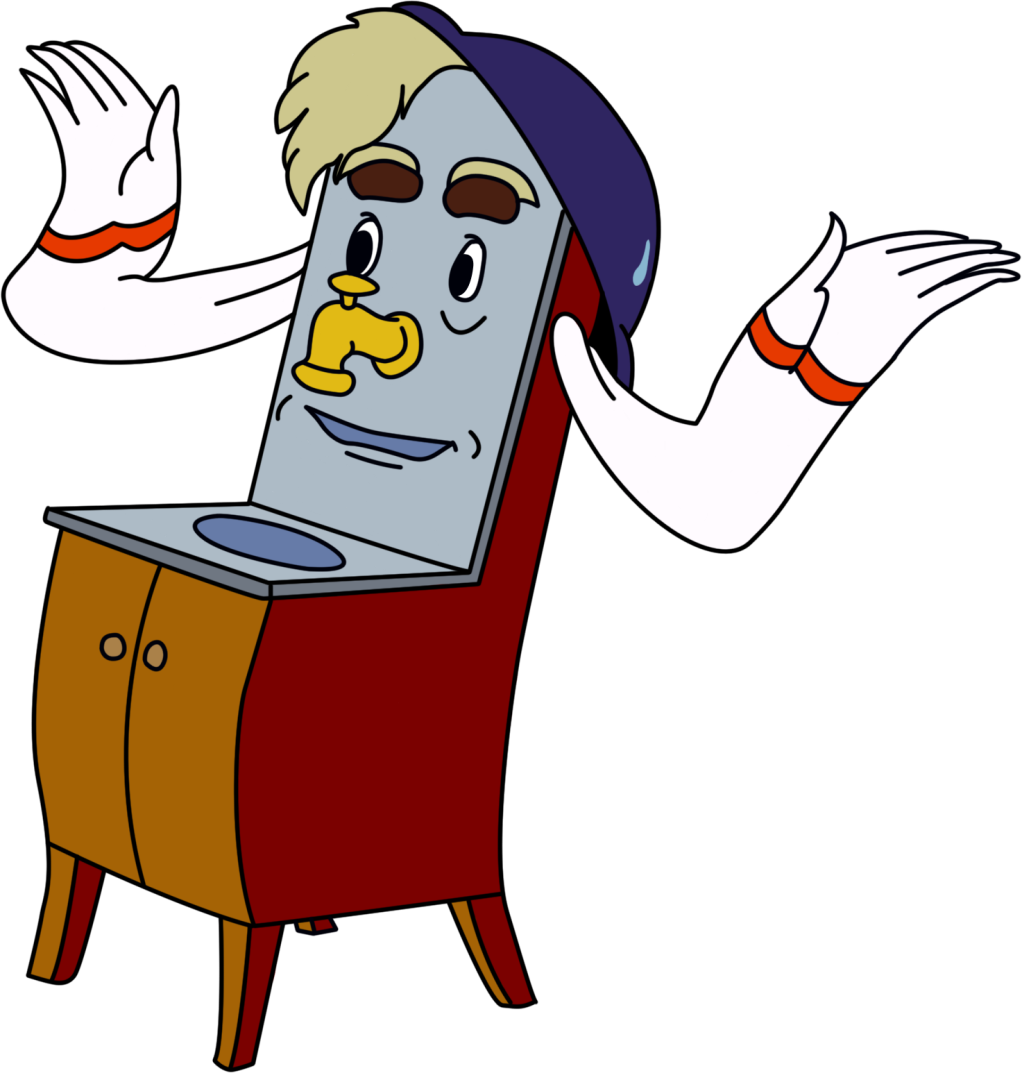 Для того чтобы выполнить следующее задание, вам надо отгадать загадки и назвать друзей Мойдодыра. Нажимайте на цветок.
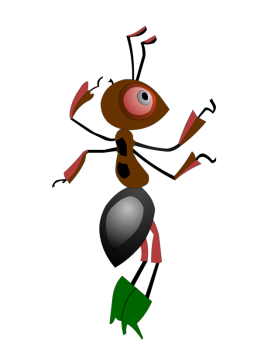 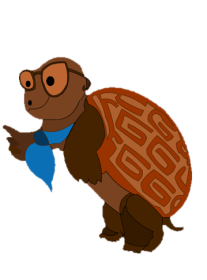 Ускользает, как живое, Но не выпущу его я. Дело ясное вполне: Пусть отмоет руки мне.
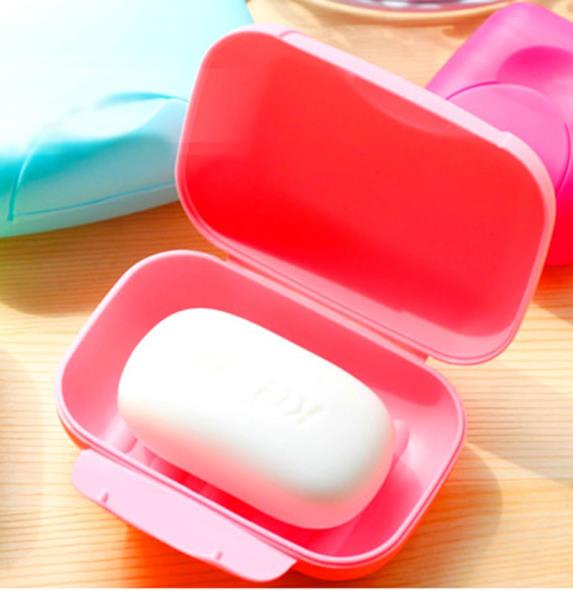 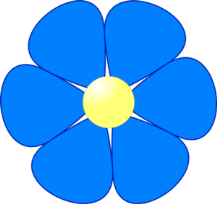 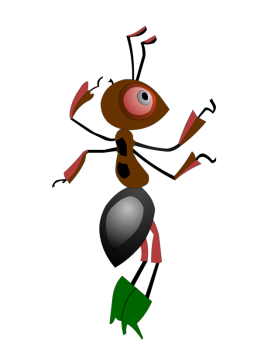 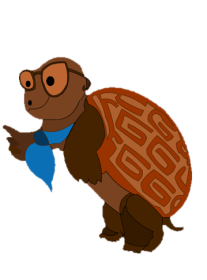 Хожу-брожу не по лесам, 
А по усам, по волосам, 
И зубы у меня длинней, 
Чем у волков и медведей.
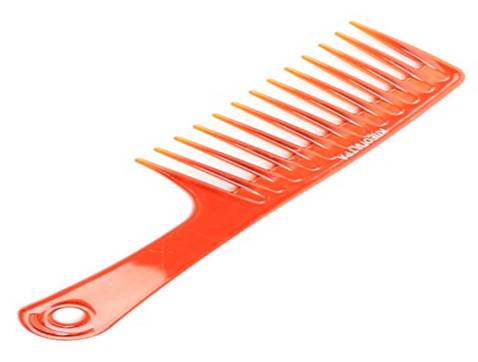 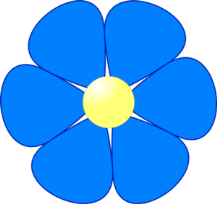 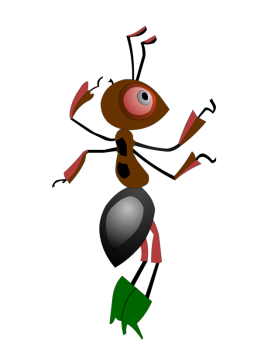 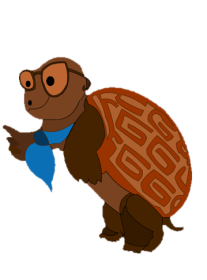 Вафельное и полосатое, .   Гладкое и лохматое, 
Всегда под рукою — 
Что это такое?
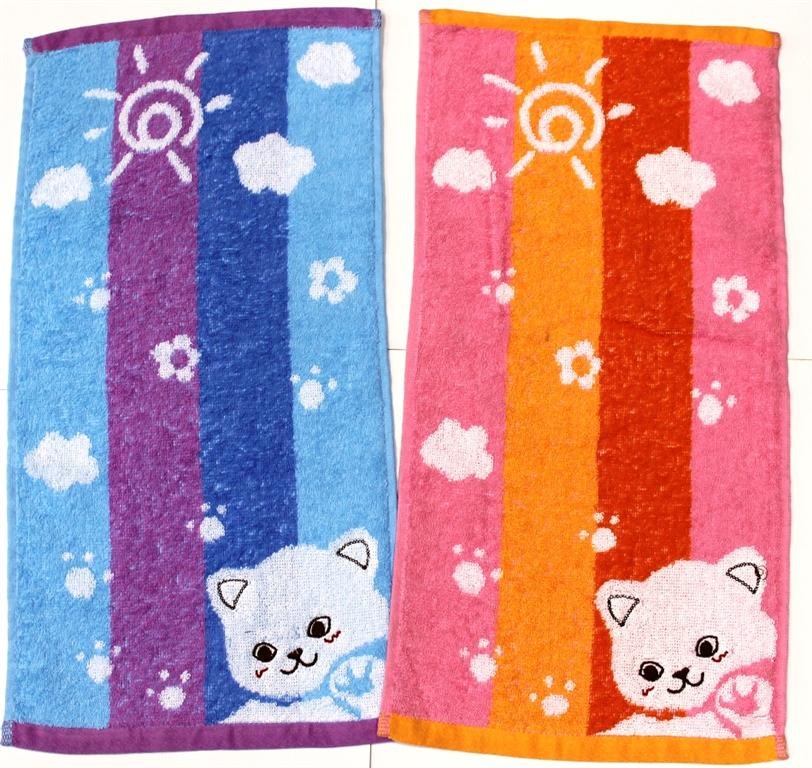 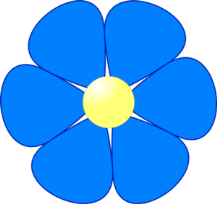 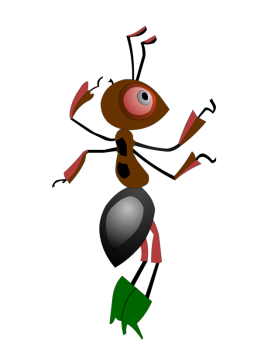 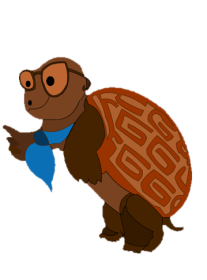 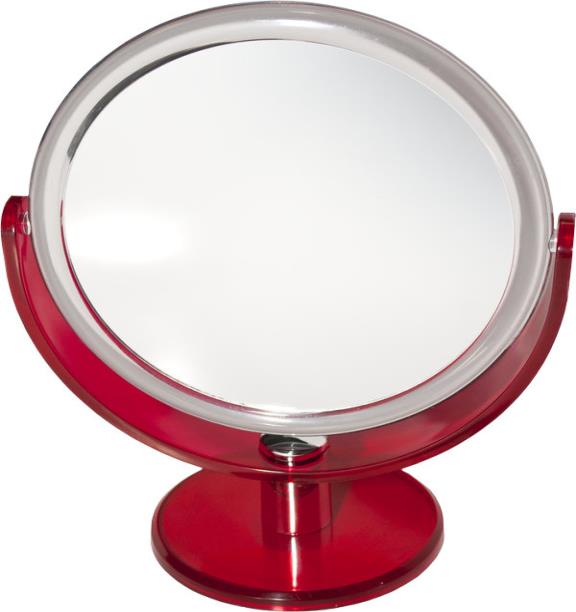 Есть в комнате портрет, 
Во всём на вас похожий. 
Засмейтесь — и в ответ 
Он засмеётся тоже.
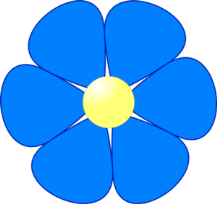 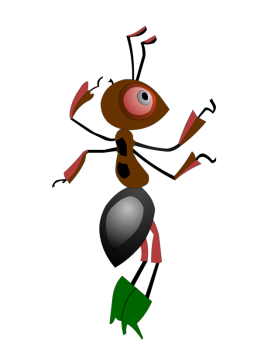 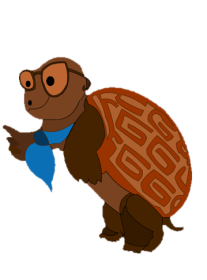 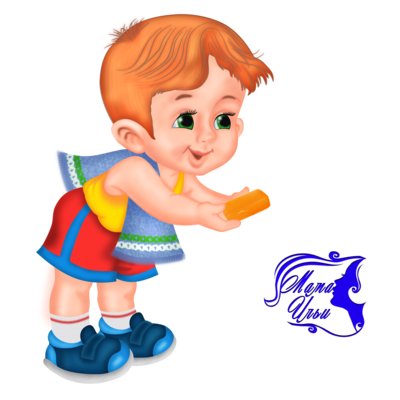 Вы узнали всех друзей Мойдодыра.                            А умеете ли вы с ними обращаться?Для чего нам нужно мыло? Умеете ли вы умываться? Сейчас мы это проверим.
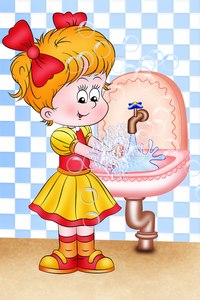 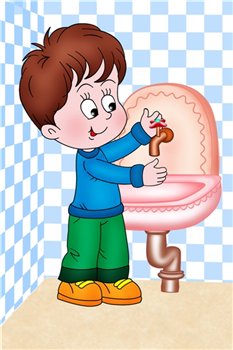 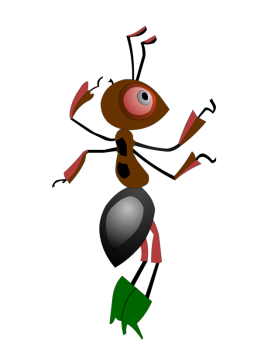 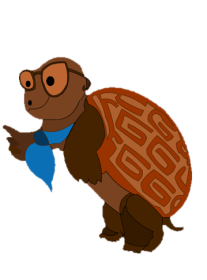 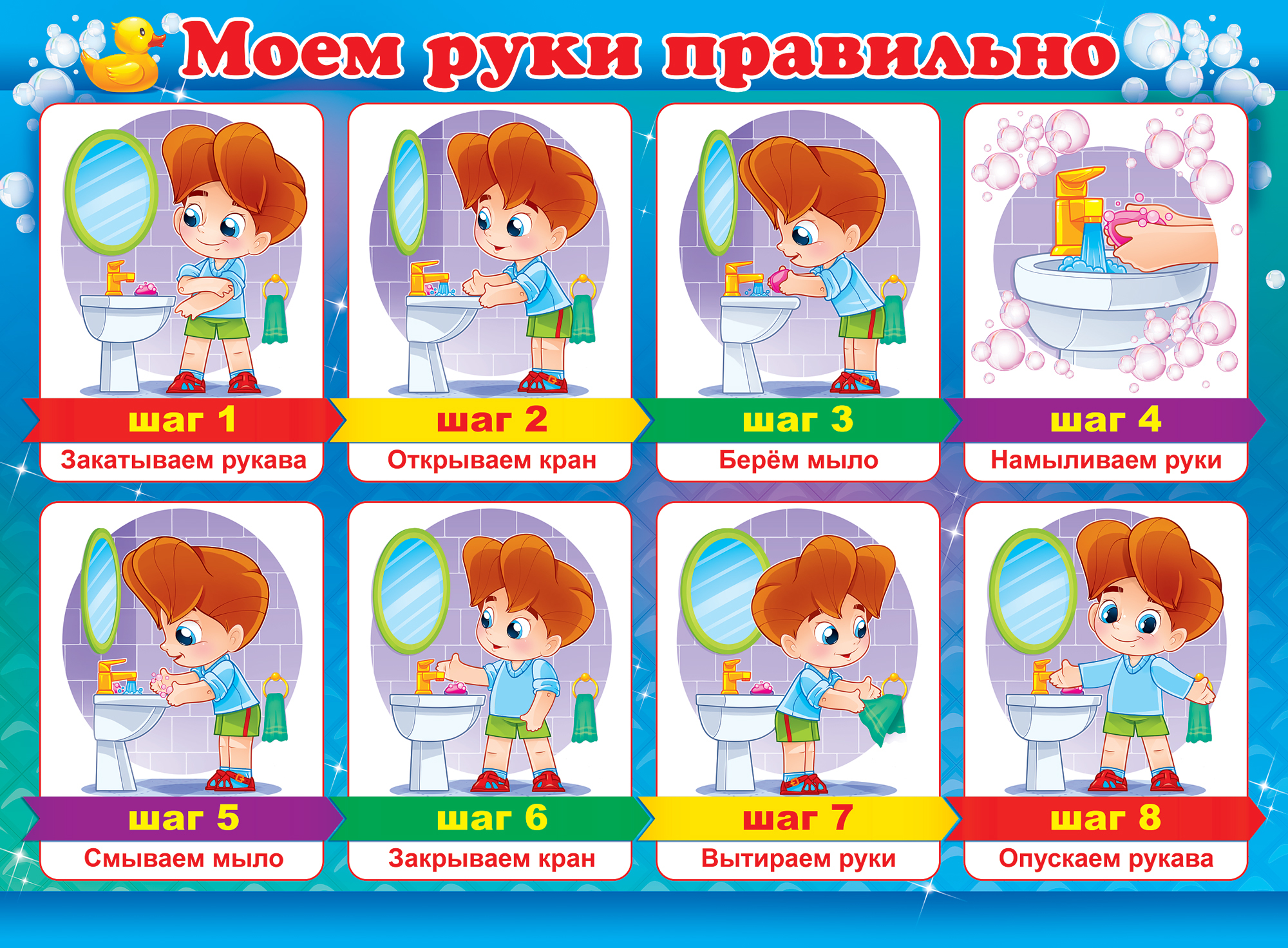 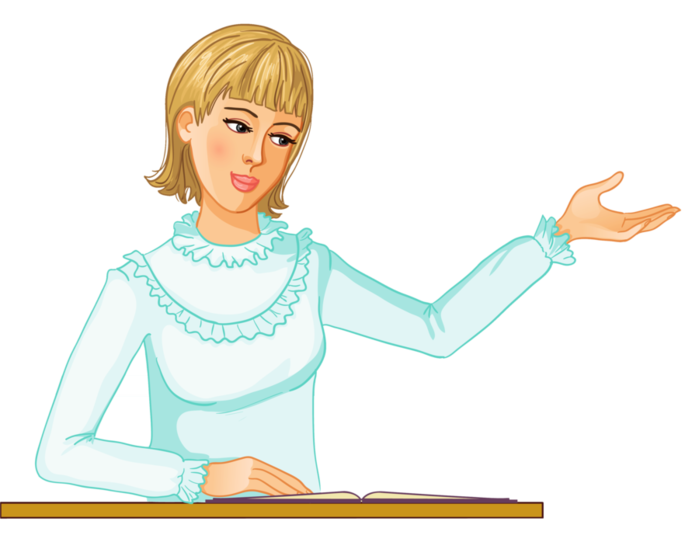 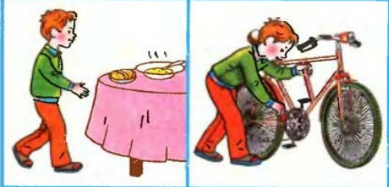 Рассмотрите рисунки. 
В каких случаях нужно мыть руки?
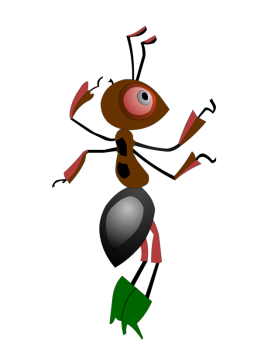 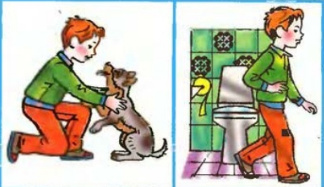 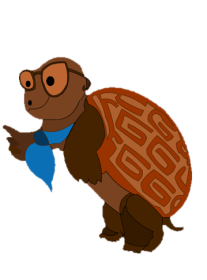 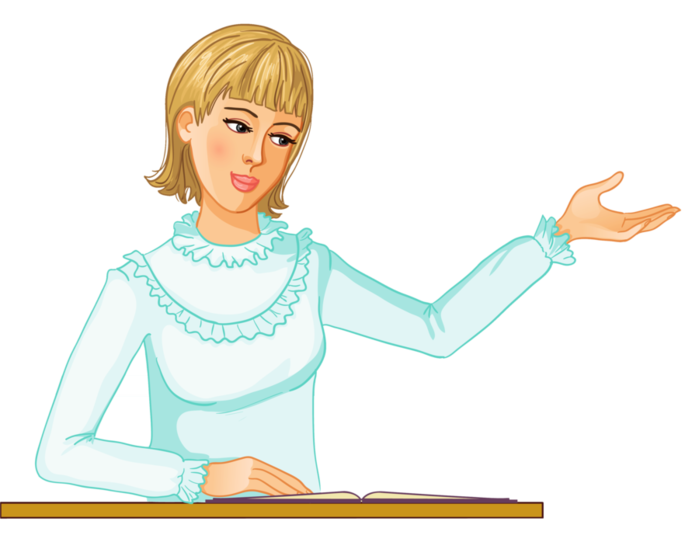 Спасибо, дети, 
за урок!